Media Comparisons 2023: Voters
Research Methodology Overview
WHO:
Interviews were collected via opt-in panel.
The base sample included over 4,000 Adults 18+. This analysis focuses on respondents 18+ that are registered voters. n=3,243
 
How:
Via a 21 minute online quantitative survey.
Care was taken to have an equal number of respondents reporting on each individual day so as not to overweight any individual day.

WHEN: Interviews took place November 3rd through December 1st, 2022.
2
Source: GfK TVB Media Comparisons Study 2023.
Two parts to the survey
Time spent with media and reach
Attitudinal and media preference questions
3
Source: GfK TVB Media Comparisons Study 2023.
Part 1:Reach and Time Spent
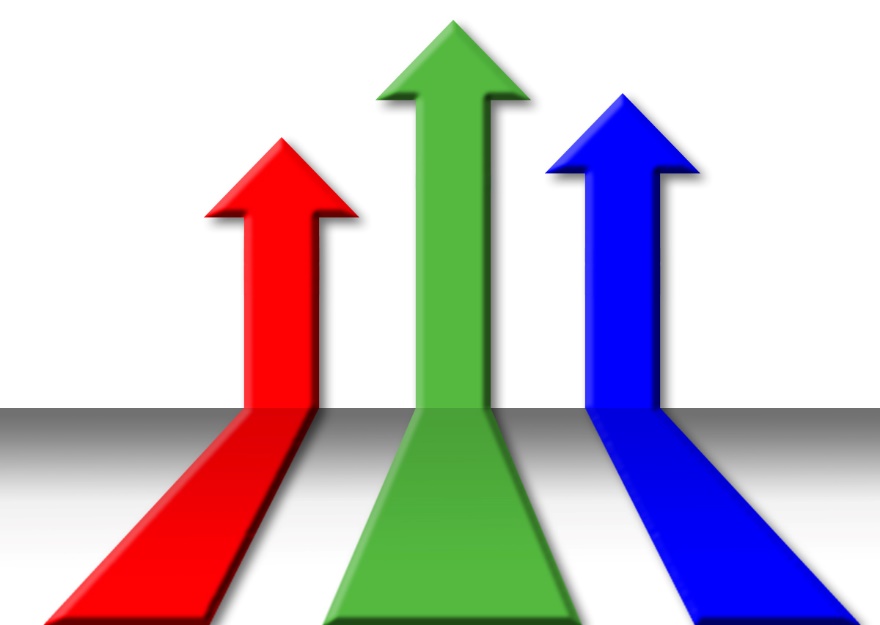 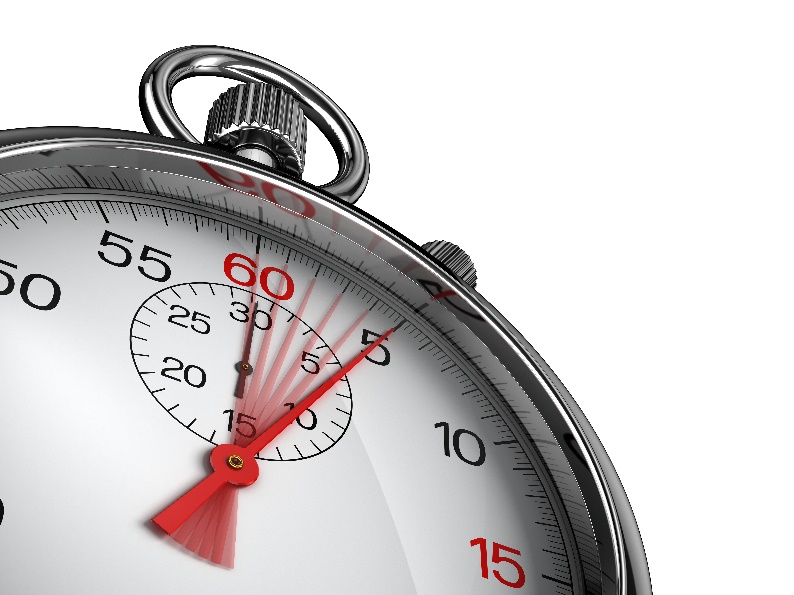 Reach and Time Spent Focus on the Individual and Their One Day Use of Media Platforms
Thinking about your use of “Media A” yesterday in any location, for about how long did you use “Media A” during each of these time periods?
5
If users spent even one minute a day with a platform they were included in that platform’s “Reach”

“Time Spent,” reflects how much time people invest with a platform daily
6
Respondents Were Asked Questions on their Media Use by Device/Outlet
Traditional
Television 
AM/FM and/or Satellite radio
Printed Newspaper
Printed Magazine

Digital
Computer
Smartphone
Tablet or e-reader
7
These are the media platforms measured.Respondents did not have to watch TV to be included in the study.
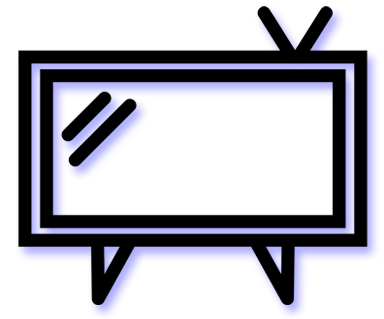 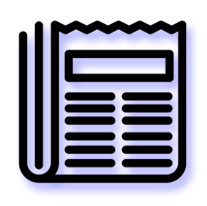 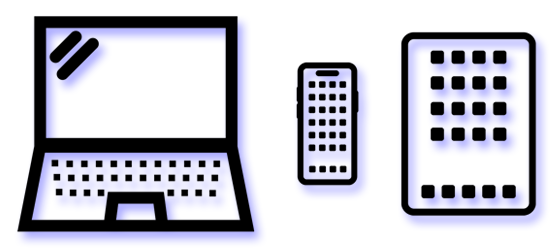 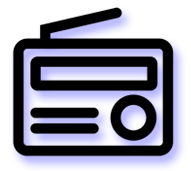 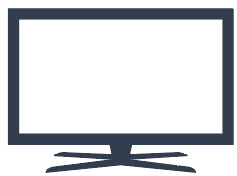 TV
Radio
Print
Digital
(Broadcast, Cable and Streaming)
(Newspaper and Magazine)
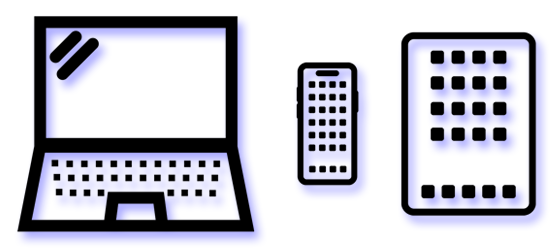 Digital media include:
Cable News site/app
Email
Local Radio Stations site/app
Broadcast TV News site/app
Digital Newspaper
Digital Magazine
Search
Streaming Audio
Social Media
Podcasts
Streaming Programs On Digital Media With Ads
Streaming Programs On Digital Media No Ads
Streaming Video Other Than TV Programs on Digital Media
8
Media Key Guide for Reach & Time-Spent
Traditional:
Broadcast TV = ABC, CBS, NBC, FOX, CW, Univision, Telemundo etc. live or time shifted (DVR or Video on Demand)
Cable TV = Fox News Channel, TNT, ESPN, USA, etc. live or time shifted (DVR or Video on Demand)
Total TV = Broadcast television and/or Cable television
Streaming Programs on TV With Ads = Using a streaming service on a TV set to stream programs/movies with advertising
Streaming Programs on TV No Ads = Using a streaming service on a TV set to stream programs/movies without any advertising
Streaming Video Other Than TV Programs on TV= Watch streaming video other than TV programs or movies, like YouTube or online-only videos on a TV
Radio = AM/FM and/or satellite radio
Newspaper = Printed newspaper
Magazine = Printed magazine
Digital (on a computer, tablet or smartphone):
Email = Read/write/check email
Social Media = Read/post to social media (Facebook, Twitter, Instagram, TikTok, etc.)
Search = Use online search (Google, etc.)
Streaming Programs on Digital Media with Ads = Using a streaming service on a PC or mobile device to stream programs/movies with advertising
Streaming Programs on Digital Media No Ads = Using a streaming service on a PC or mobile device to stream programs/movies without any advertising
Streaming Video Other Than TV Programs on Digital Media = Watch streaming video other than TV programs or movies, like YouTube or online-only videos on a PC or mobile device 
Local Radio Station’s websites/apps = Use a local radio station website/app via computer, tablet or smartphone
Streaming Audio = Use streaming audio (Pandora, Spotify, etc.) via computer, tablet or smartphone
Podcasts = Listen to podcasts via computer, tablet or smartphone
Internet-Print (Newspapers/Magazines) = Read a digital version of a newspaper or magazine (website or app)
Broadcast TV News Websites/Apps = Use a National broadcast or local TV station’s website or app for news, weather, or sports 
Cable News Channels’ Websites/Apps = Use a cable news channel’s website for news, weather or sports
9
Smartphone Usage Heavy for Social Media and Short Form Videos. 6 out of 10 Use PC for Email.
A18+ Registered Voters
% of Time Spent
Social Media
Email
Streaming Programs with Ads- Digital
Streaming Video other than Programs- Digital
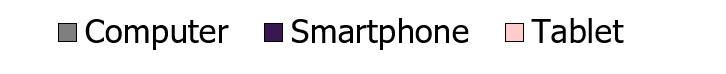 10
Source: GfK TVB Media Comparisons Study 2023. M-S 4A-2A. Persons 18+: Are you a registered voter: Yes.
Digital platform usage was asked separately for each device. Results on media comparisons reflect the total of all three digital devices.
11
Source: GfK TVB Media Comparisons Study 2023. M-S 4A-2A. Persons 18+: Are you a registered voter: Yes.
TV Has Highest Reach of Ad Supported Platforms Broadcast Leads the Way For Registered Voters
% Reached Yesterday
Adults 18+ Registered Voters
Source: GfK TVB Media Comparisons Study 2023. M-S 4A-2A. Persons 18+: Are you a registered voter: Yes. Online/internet platforms such as email, social media, internet radio and websites, are totaled for any online device-PC, Smartphone and Tablets. Broadcast TV News Websites/Apps includes local TV station & network websites/apps for news/weather/sports.
12
TV Has Highest Reach for All Parties
13
Source: GfK TVB Media Comparisons Study 2023. M-S 4A-2A. Persons 18+ Are you a registered voter: Yes. Online/internet platforms such as email, social media, internet radio and websites, are totaled for any online device-PC, Smartphone and Tablets.
Broadcast TV is TV’s Primary Reach Engine
14
Source: GfK TVB Media Comparisons Study 2023. M-S 4A-2A. Persons 18+ Plan to remodel any portion of current home in next year: Yes.
Broadcast TV is TV’s Primary Reach Engine For Voters
15
Source: GfK TVB Media Comparisons Study 2023. M-S 4A-2A. Persons 18+ Are you a registered voter: Yes.
Why is it Important That Cable Only Adds 1 Reach Point to Broadcast?
Advertisers can see a reach number for broadcast of 79%,                and a reach number for cable of 56% and think “if I add them together, I can really reach my prospects- possibly 90%.”
That’s incorrect- they don’t realize the high amount of duplication cable has with broadcast and that it barely adds one percent to the reach.
In fact, advertisers can add more reach to their broadcast schedules by adding broadcast apps/websites.
16
Broadcast Websites Added More Reach to Broadcast TV than Cable or Streaming
A18+ Registered Voters
5.4%
Reach 
Added
0.7%
Reach 
Added
2.5%
Reach 
Added
3.1%
Reach 
Added
17
Source: GfK TVB Media Comparisons Study 2023. M-S 4A-2A. Persons 18+: Are you a registered voter: Yes.
Streaming with NO Advertising: Advertisers Cannot Reach these Viewers
But Broadcast Assets Can Reach Most of Them
18
Source: GfK TVB Media Comparisons Study 2023. M-S 4A-2A. Persons 18+ Registered Voters.
Voters Spend the Most Time with Television
Source: GfK TVB Media Comparisons Study 2023. M-S 4A-2A. Persons 18+: Are you a registered voter: Yes. Online/internet platforms such as email, social media, internet radio and websites, are totaled for any online device-PC, Smartphone and Tablets. Broadcast TV News Websites/Apps includes local TV station & network websites/apps for news/weather/sports.
19
TV Has Highest Time Spent for All Parties
20
Source: GfK TVB Media Comparisons Study 2023. M-S 4A-2A. Persons 18+ Are you a registered voter: Yes. Online/internet platforms such as email, social media, internet radio and websites, are totaled for any online device-PC, Smartphone and Tablets.
Most Time Spent with TV Programs is On Linear TV For Registered Voters
21
Source: GfK TVB Media Comparisons Study 2023. M-S 4A-2A. Persons 18+: Are you a registered voter: Yes.
Numbers Quoted for Streaming by Industry Include Streaming Without Ads. When looking Only at Platforms That Have Advertising, Linear TV Represents 81% of the Viewing Time
A18+ Registered Voters
Time Spent On TV Screen Linear +All Streaming (with & without ads)
Time Spent on TV Screen
 With Ads Only
22
Source: GfK TVB Media Comparisons Study 2023. M-S 4A-2A. Persons 18+: Are you a registered voter: Yes.                                                                   Time Spent on TV set viewing programming (not short form).
Most Online is Not Exclusively Video 
For Registered Voters
A18+ Registered Voters
7:23
1:49
23
Source: GfK TVB Media Comparisons Study 2023. M-S 4A-2A. Persons 18+: Are you a registered voter: Yes.
Screen Size Matters
5 Times As Many Respondents Viewed Programs With Ads on Linear TV on Their Larger Screen TV Set Than on Their Smartphone
A18+ Registered Voters
25
Source: GfK TVB Media Comparisons Study 2023. M-S 4A-2A. Persons 18+: Are you a registered voter: Yes.
A Measure of Engagement is How Much Time People Are Willing to Invest With a Platform Daily
A18+ Registered Voters
If the experience of viewing on the two screen sizes were comparable, the gap in time spent should be much narrower
26
Source: GfK TVB Media Comparisons Study 2023. M-S 4A-2A. Persons 18+: Are you a registered voter: Yes.
Part 2:Attitude and Media Preference Questions
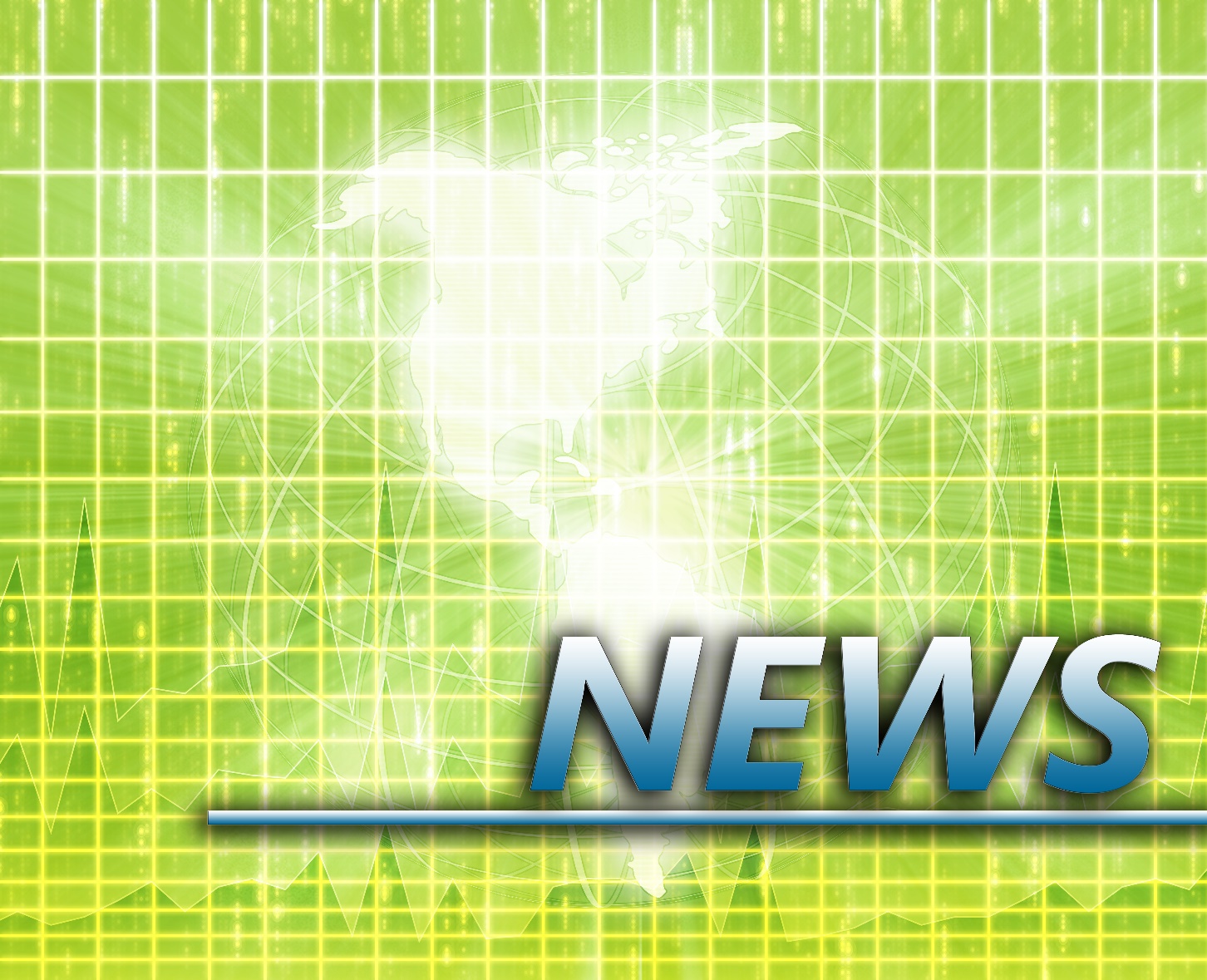 The Primary Source For News Among Registered Voters: Broadcast Television
Which one of the following sources, if any, would you say is your primary source for news?
A18+ Registered Voters
Source: GfK TVB Media Comparisons Study 2023. Persons 18+: Are you a registered voter: Yes. Includes only those who chose a media.                                               QO5 - Which one of the following sources, if any, would you say is your primary source for news?                                                                                         Broadcast TV News & Broadcast TV News Websites/Apps include local TV station & broadcast network telecasts and websites/apps for news/weather/sports.
29
The Primary Source For Local Traffic, Weather & Sports:Local Broadcast Television News
What source do you turn to first for information about local weather, traffic, or sports?
A18+ Registered Voters
Source: GfK TVB Media Comparisons Study 2023. Persons 18+: Are you a registered voter: Yes. Includes only those who chose a media.                   QO6 - What source do you turn to first for information about local weather, traffic, or sports? Cable TV websites/apps, public TV news, national newspapers, local newspapers, radio station website/apps, streaming radio, and podcasts were < 3%.
30
Registered Voters’ Trust is in Local Broadcast Assets
A18+ Registered Voters
I trust the News that I see/hear on this media source:
Percent Agree
31
Source: GfK TVB Media Comparisons Study 2023. Persons 18+: Are you a registered voter: Yes. QO9 - For each source, please indicate the extent to which you agree or disagree with the following statement: I trust the News that I see/hear on this media source. Agree Strongly or Agree Somewhat.
Local Broadcast Television News: Most Involved In Your Community For Registered Voters
Which source of news do you feel is the most involved in your community?
32
Source: GfK TVB Media Comparisons Study 2023. Persons 18+: Are you a registered voter: Yes.                                                                                          Includes only those who chose a media. QO8 - And, which source of news do you feel is the most involved in your community?
Local Broadcast Television Station Websites: Top Choice For Info On News And Events For Registered Voters
Websites Most Likely To Turn To When You Need Information About Local News Or Events
A18+ Registered Voters
Source: GfK TVB Media Comparisons Study 2023. Persons 18+: Are you a registered voter: Yes. Includes only those who answered. QO13 - Which one of the following websites are you most likely to turn to when you need information about local news or events? As a percentage of those that use websites and apps.
33
Television: Motivator & Influencer
Television Ads Motivate Registered Voters To Learn More
Source: GfK TVB Media Comparisons Study 2023. Persons 18+: Are you a registered voter: Yes. QO2 - From which of the following sources’ advertising are you most motivated to learn more about advertised products or brands you might like to try or buy? Respondent could select more than one answer. Broadcast TV News Websites/Apps includes local TV station & network websites/apps for news/weather/sports.
35
Television is The Top Advertising Medium That Influences Decisions For Registered Voters
% A18+ Registered Voters

Advertising medium which you feel most influences you to make a decision
Source: GfK TVB Media Comparisons Study 2023. Persons 18+: Are you a registered voter: Yes. Includes only those who chose a media. QO1 - Please select the one type of advertising medium which, you feel, most influences you to make a purchase decision? Broadcast TV News Websites/Apps includes local TV station & network websites/apps for news/weather/sports.
36
Television Ads Are Motivation To Do Further Research Online
Has an advertisement on television motivated you to go to the Internet to find out more information about that product or service?
Source: GfK TVB Media Comparisons Study 2023. Persons 18+: Are you a registered voter: Yes. Includes only those who answered.                                                     QO3 - Has an advertisement on television motivated you to go the Internet to find out more information about that product or service?
37
“When visiting a local television station’s website/apps, do you look at the video ads?”
Source: GfK TVB Media Comparisons Study 2023. Persons 18+: Are you a registered voter: Yes.                                              QO12 - And, when visiting a local television station’s website/apps, how often do you look at the video ads? Of those who go to a local station’s website or app. Includes only those who answered every time, most of the time, or sometimes.
38
43% of Registered Voters Have Read or Watched Local Broadcast TV Station Content on a Social Media Site
Source: GfK TVB Media Comparisons Study 2023. Persons 18+: Are you a registered voter: Yes.                                                    Includes only those who answered all of the time, often, or sometimes. QO10 - Have you ever read or watched local broadcast TV station content on a social media site like Facebook, Twitter, Instagram or TikTok?
39
If you could choose only five networks, which five would you choose?
Out of 5 choices, 4 were Broadcast Networks
If you could choose only five networks, which five would you choose?
BROADCAST NETWORK
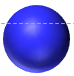 CABLE NETWORK
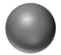 Network 
“D”
Network 
“E”
Network 
“C”
Network 
“B”
Network 
“A”
Net 
“A”
Net 
“B”
Net
“C”
Net
“D”
Net
“E”
Net 
“A”
Net 
“B”
Net
“C”
Net
“D”
Net
“E”
Net 
“A”
Net 
“B”
Net
“C”
Net
“D”
Net
“E”
Source: GfK TVB Media Comparisons Study 2023. QTV4 – “Now think about all the television networks you watch, either regularly or occasionally. If you could choose only five networks, which five would you choose?” Respondents were given 50 choices of Broadcast and Cable Networks with an option to write in a network.
41
Registered Voters Summary
TV has the highest reach and people spend the most time with TV of all media platforms studied.
Most TV viewers are reached through broadcast TV.
If streaming platforms have no advertising, advertisers cannot reach these viewers. But Broadcast assets can reach most of them.
Local TV news is the most trusted news source. Local TV News websites/apps is the most trusted digital source.
TV is the top advertising medium for purchase influence and motivating respondents to learn more.
When picking only five networks, the top four are on broadcast TV.
42
Thank You!